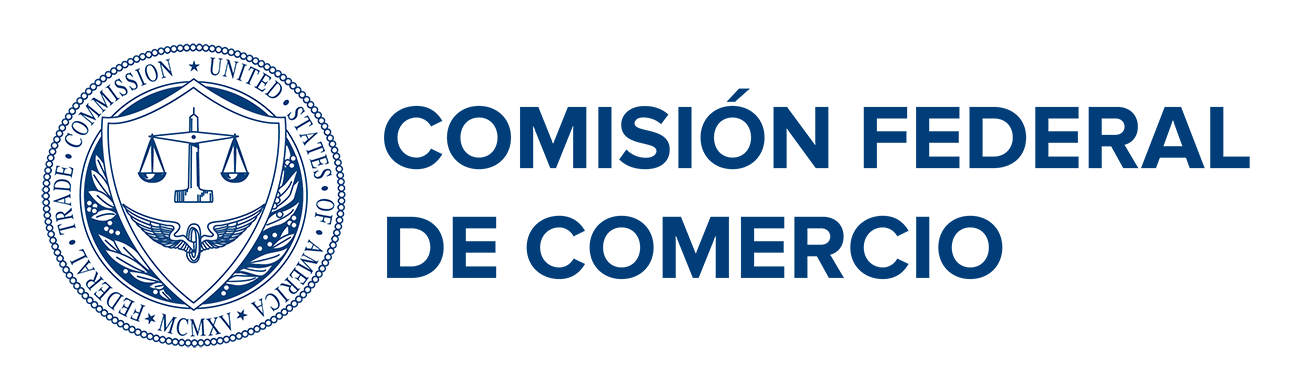 ftc.gov/pasalo
Estafas de seguro de salud
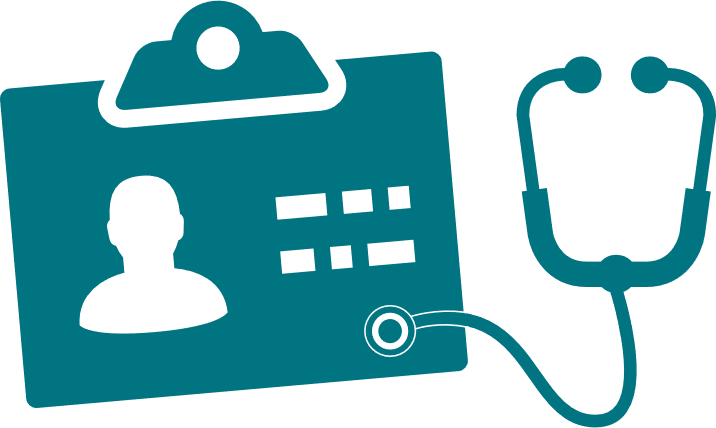 [Speaker Notes: Bienvenida y presentaciones.
Reparte los materiales, si tienes alguno.

Tan solo por estar vivos, todos hemos estado expuestos a una cierta cantidad de estafas. Cada uno de nosotros probablemente tenemos algunas estrategias para lidiar con las estafas, formas de detectarlas e ideas para evitarlas. Espero que podamos compartir algunas de esas experiencias hoy, porque juntos, podemos ser más fuertes que los estafadores.]
Cómo funciona
Anuncios en TV, emails, llamadas de teléfono y correo postal
 Dicen que debes actuar ya 
Reemplazar tu tarjeta de Medicare
Obtener una tarjeta de seguro de salud nueva
Comprar un plan de descuentos médicos
[Speaker Notes: Hoy, hablaremos sobre dos temas sobre los que todos nosotros sabemos algo: el seguro de salud y las estafas. Todos nosotros hemos invertido algo de tiempo lidiando con el sistema de atención de la salud, y es probable que cada uno de ustedes sepa más de una cosa sobre los diferentes tipos de estafas. Es posible que alguno de ustedes haya sufrido una estafa de seguro de salud. Pues, bien, ¿cómo funcionan las estafas de seguro de salud más comunes?

Las estafas pueden comenzar con un anuncio en TV o con un email. Estas estafas suelen aparecer durante la temporada abierta, por ejemplo, todos los años en la época en que Medicare te permite cambiar de plan, o cuando la atención médica y el seguro de salud están en los titulares de las noticias por otras razones. 

Podrías recibir una llamada inesperada de alguien que dice que trabaja para “el gobierno” y que te dice que tienes que obtener urgentemente una tarjeta de Medicare nueva o un tipo de tarjeta diferente, o que tienes que “verificar” tu información para mantener tus beneficios. Estos imitadores podrían pedirte tu número de Medicare. Los estafadores usan tecnología para que parezca que te está llamando de un código de área de Washington DC.

En otras llamadas pueden promocionar planes que te ofrecen descuentos para servicios o productos médicos. Los planes de descuentos médicos no son un seguro de salud. Algunos planes de descuentos se quedan con tu dinero y no ofrecen demasiado a cambio. 

DISCUSIÓN PREGUNTA PARA LA AUDIENCIA
¿Alguno de ustedes ha visto anuncios en TV o ha recibido llamadas u otros mensajes como estos? ¿O incluso ha recibido una visita en su casa por este tema?]
Por qué funciona
Los estafadores son convincentes
 Sacan ventaja de tus emociones
 Mienten sobre los hechos
[Speaker Notes: Los estafadores pueden ser convincentes y sofisticados. También saben usar distintas emociones para presionarte: preocupación, miedo, amor. Ellos quieren que les envíes un pago, o que compartas tu número de Medicare, del Seguro Social y los datos de tus cuentas financieras y de seguro antes de que cuestiones sus historias, las verifiques o hables con alguien. 

Para dar una apariencia legítima, se hacen pasar por representantes de Medicare o del “gobierno”. Se hacen valer de su supuesta autoridad para que colabores.
A veces, para que la estafa parezca legítima, toman información de las noticias, por ejemplo, un anuncio de una agencia federal real, y la tergiversan.

DISCUSIÓN
¿Por qué crees que los estafadores presionan a la gente para que responda de inmediato? ¿Por qué los estafadores se hacen pasar por representantes del gobierno?

Indicaciones: 
Los estafadores quieren obtener tu número de Medicare o tu dinero antes de que puedas cuestionarlos. 
Se hacen pasar por representantes del gobierno para dar una apariencia de legitimidad.]
Qué hacer
Cuando recibas mensajes sobre un seguro de salud, pregúntate:
¿Realmente necesito una tarjeta nueva?
¿Esa persona es realmente un funcionario del gobierno? 
Llama a 1-800-MEDICARE
¿Un plan de descuentos médicos es un buen trato para mí?
[Speaker Notes: Si ves anuncios o recibes emails o llamadas sobre un seguro de salud, tómate tu tiempo y piensa acerca de lo que realmente necesitas. Si tienes preguntas sobre tu cobertura de salud, comunícate con tu compañía de seguro actual usando la información de contacto que busques por tu cuenta, por ejemplo, la que figura al dorso de tu tarjeta de seguro, en una factura o la que encuentres por medio de una búsqueda en internet. No puedes confiar en tu identificador de llamadas porque los estafadores pueden lograr que parezca que te están llamando desde cualquier parte.

Si te llama alguien y te pide tu número de Medicare, dile que no, aunque te diga que te llama de parte del gobierno. Ningún representante de Medicare te llamará jamás para decirte que necesitas una tarjeta nueva de Medicare ni para pedirte tu número de Medicare o de tarjeta de crédito, o tu información financiera. Si tienes preguntas acerca de tu cuenta de Medicare, llama a Medicare al 1-800-MEDICARE.

De hecho, ninguna persona que trabaje para el gobierno te llamará jamás, ni tampoco te enviará un email o mensaje de texto, para pedirte dinero. Eso es algo que sólo hará un estafador.

Los planes de descuentos médicos no son un seguro de salud. Si estás pensando en un plan, verifica cada cosa que te digan sobre el plan y fíjate si el plan te da descuentos que puedas usar. 

DISCUSIÓN
La gente tiene diferentes estrategias para evitar las estafas y verificar las cosas. Algunas personas usan su contestadora automática para filtrar las llamadas o se suscriben a un servicio de bloqueo de llamadas de su proveedor de servicio de teléfono. Otras personas hablan con amigos o familiares cuando reciben una llamada que no les suena bien o buscan información sobre la compañía en internet. ¿Alguno de ustedes quiere contarnos cómo verifica las cosas y evita las estafas?]
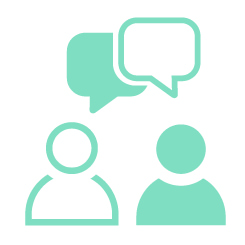 Comienza una conversación
 Comparte lo que sabes, tus estrategias e ideas
 Obtén más información en ftc.gov/pasalo
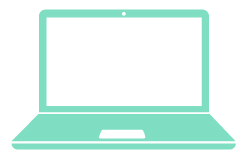 [Speaker Notes: Estos son precisamente los tipos de conversaciones que esperamos que tengas cuando te conectes con tus amigos y familiares. Porque ya tienes esta experiencia y sabes mucho sobre muchas cosas, incluso cómo detectar y evitar este tipo de estafas. 

Apuesto a que conoces a alguien que podría beneficiarse de un poco de ayuda o información adicional. Así que pásalo. Habla con ellos. Comparte tu experiencia. Dales un volante o un marcalibros para recordarles. Diles dónde pueden encontrar más información en el sitio web de la FTC, en ftc.gov/pasalo.]
Repórtalo
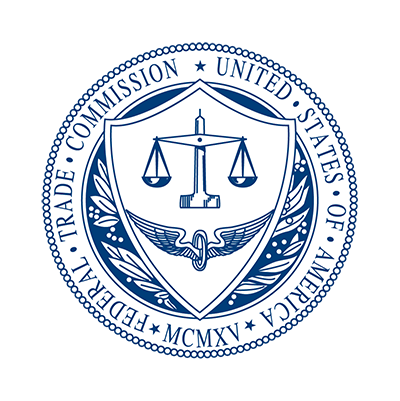 ReporteFraude.ftc.gov
1-877-FTC-HELP
[Speaker Notes: Si tu o alguien que conoces detecta una estafa, a la Comisión Federal de Comercio le gustaría saberlo. Por favor visita ReporteFraude.ftc.gov o llama al 1-877-FTC-HELP para reportar una estafa. Al denunciar un fraude, puedes ayudar a los investigadores de la FTC a identificar a los estafadores y detenerlos antes de que obtengan el dinero que alguien ganó con tanto esfuerzo. Realmente hace la diferencia.]
¡Gracias!
¿Preguntas?
[Speaker Notes: Gracias por tomar el tiempo de hablar conmigo hoy y por compartir tus historias con el grupo. Espero que haya sido útil. ¿Hay alguna pregunta? 

Si te reúnes en persona, recuerda a las personas que asistieron que se lleven materiales para amigos y familiares. ¡Gracias!]